Warm Up
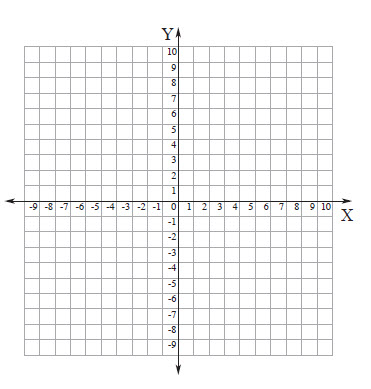 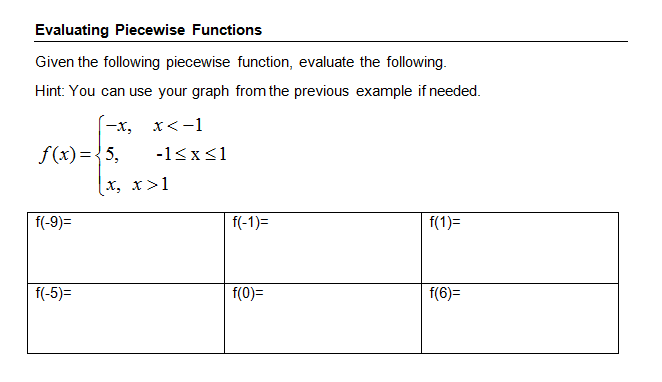 Piecewise Word Problems
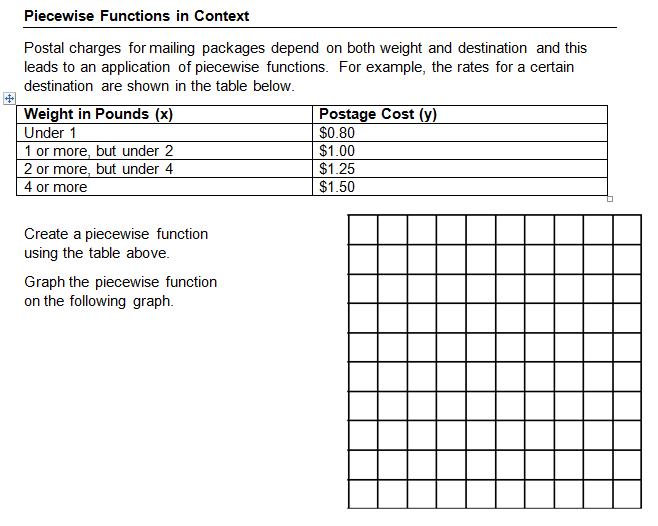 Objective: SWBAT Evaluate Inverse Functions
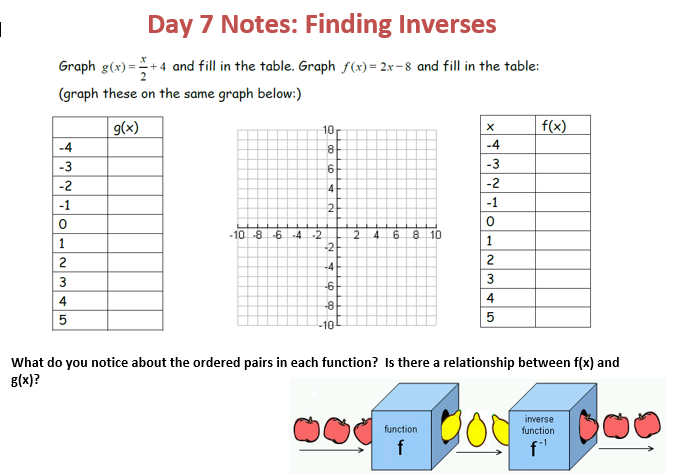 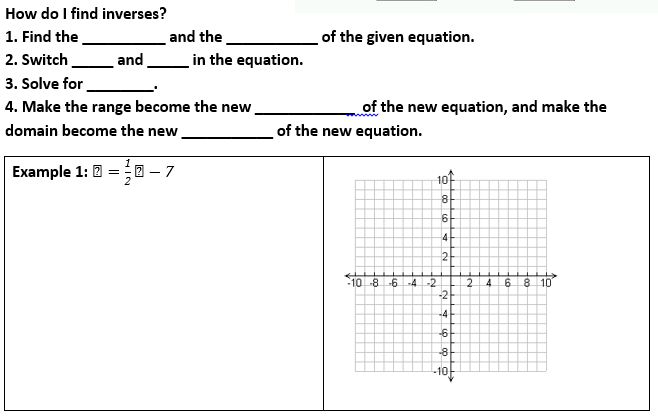 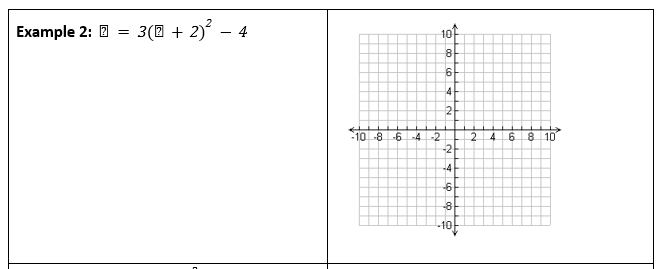 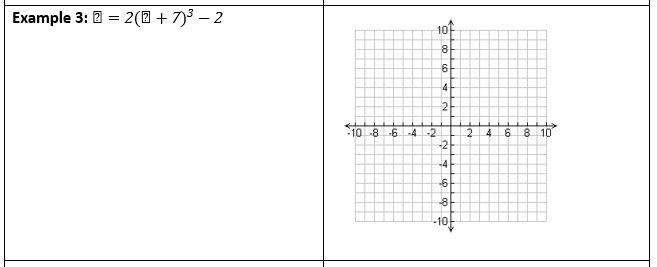 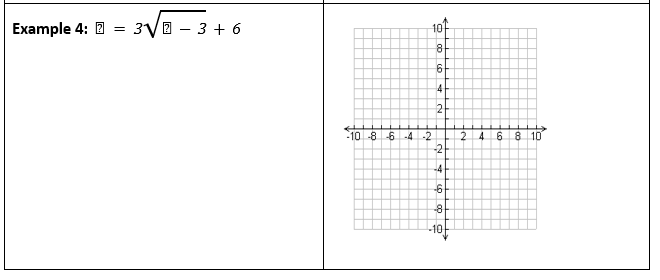 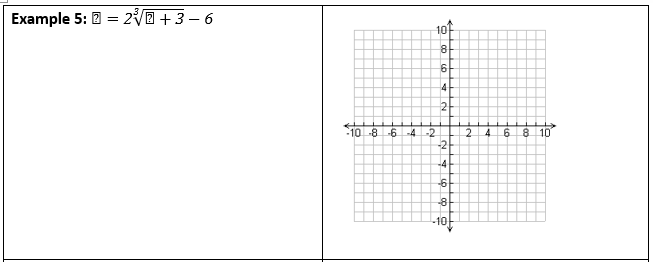 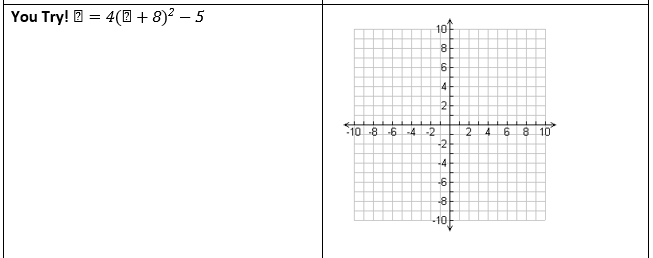 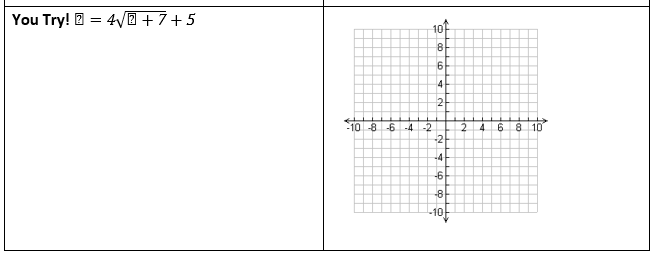 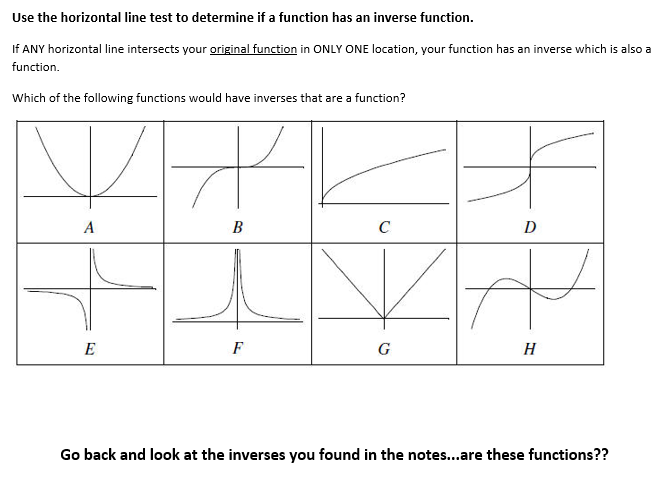 Homework
pg. 26 #8 - 14
Study you have a Quiz Friday and a Test Tuesday